jiāotáng nǎichá
焦糖奶茶
Caramel milk tea
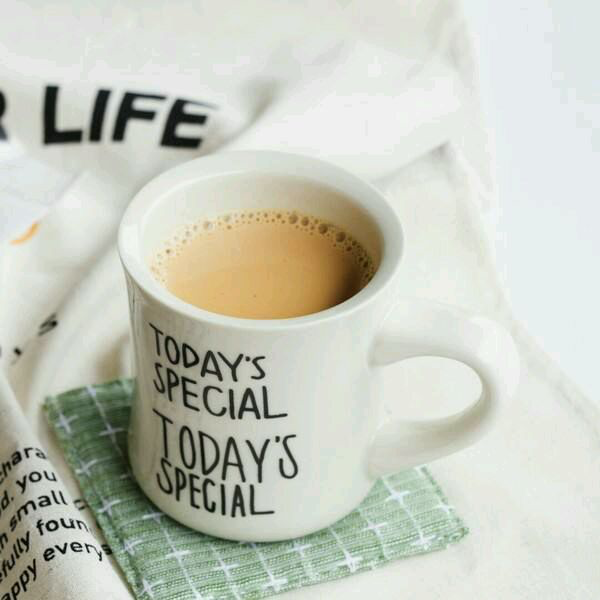 cái liào
材料［Ingredients］
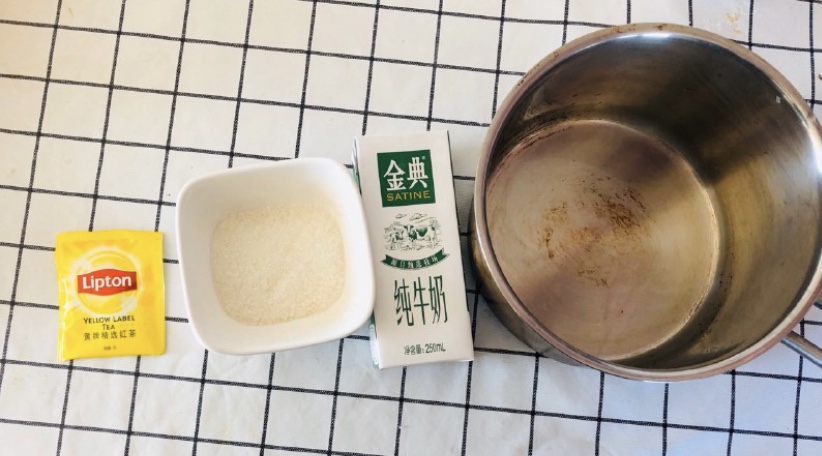 红茶

糖

牛奶

锅
第一步：
把糖放进锅中，开小火，等到融化，变成黄色。
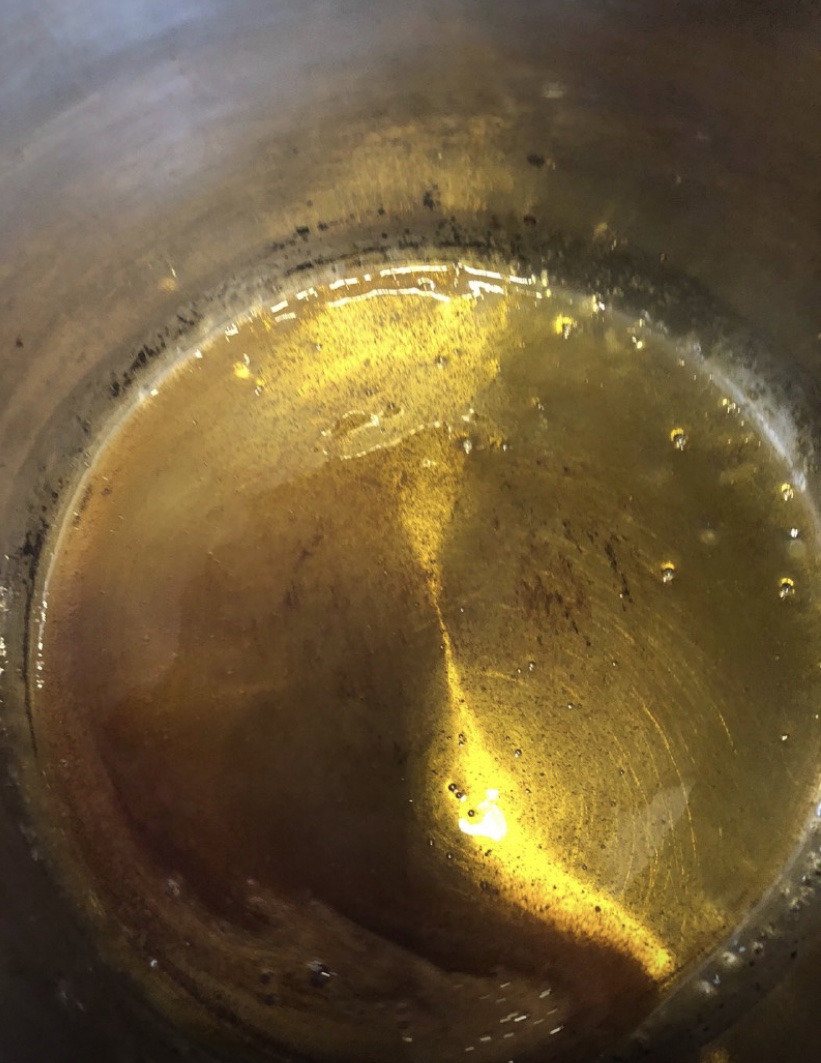 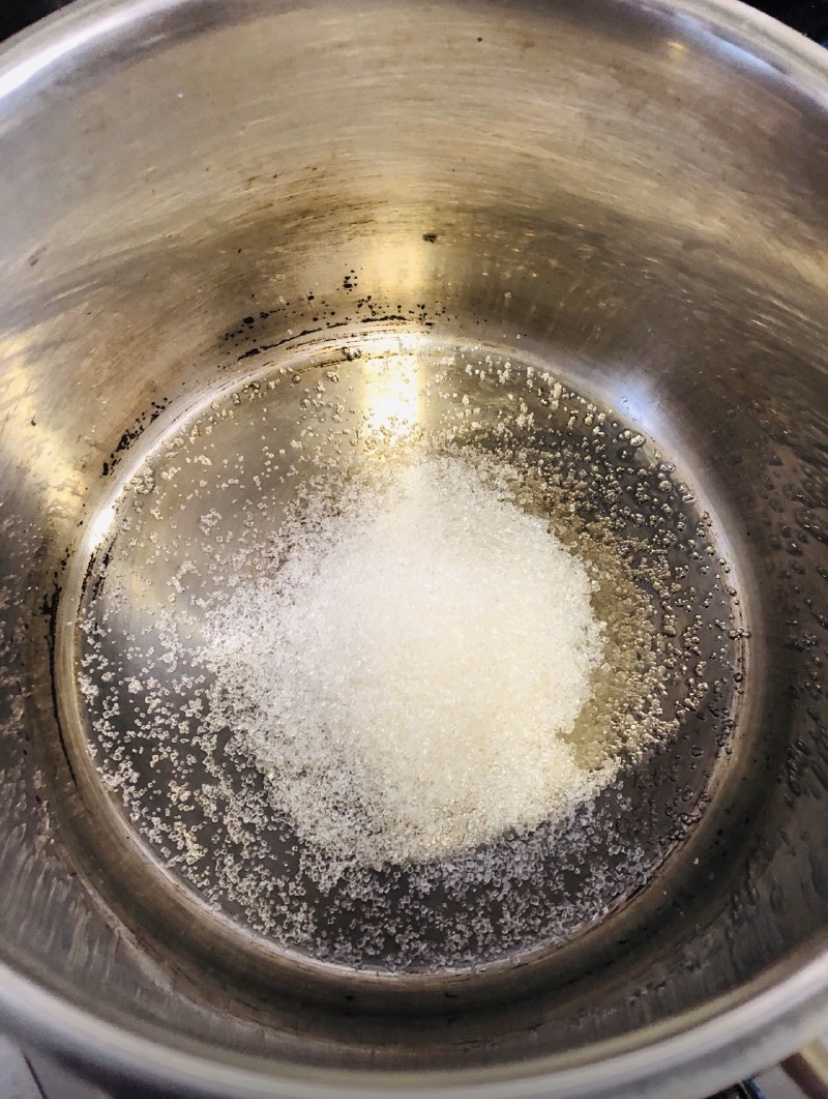 第二步：
把牛奶倒入锅中。
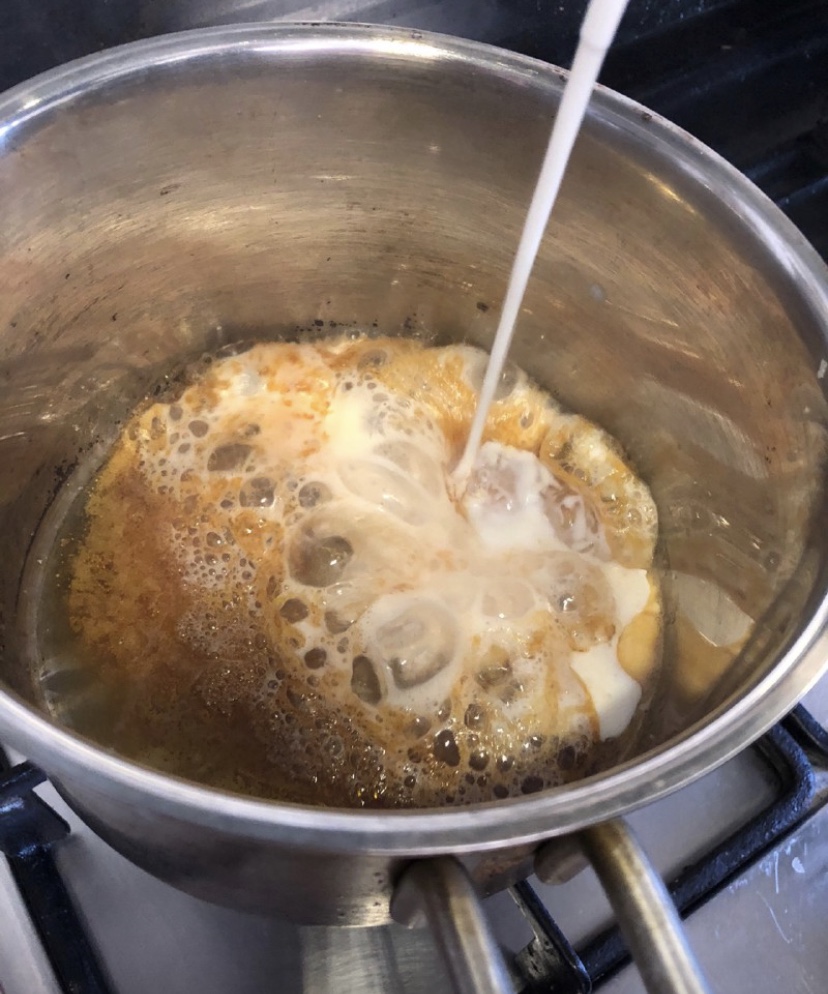 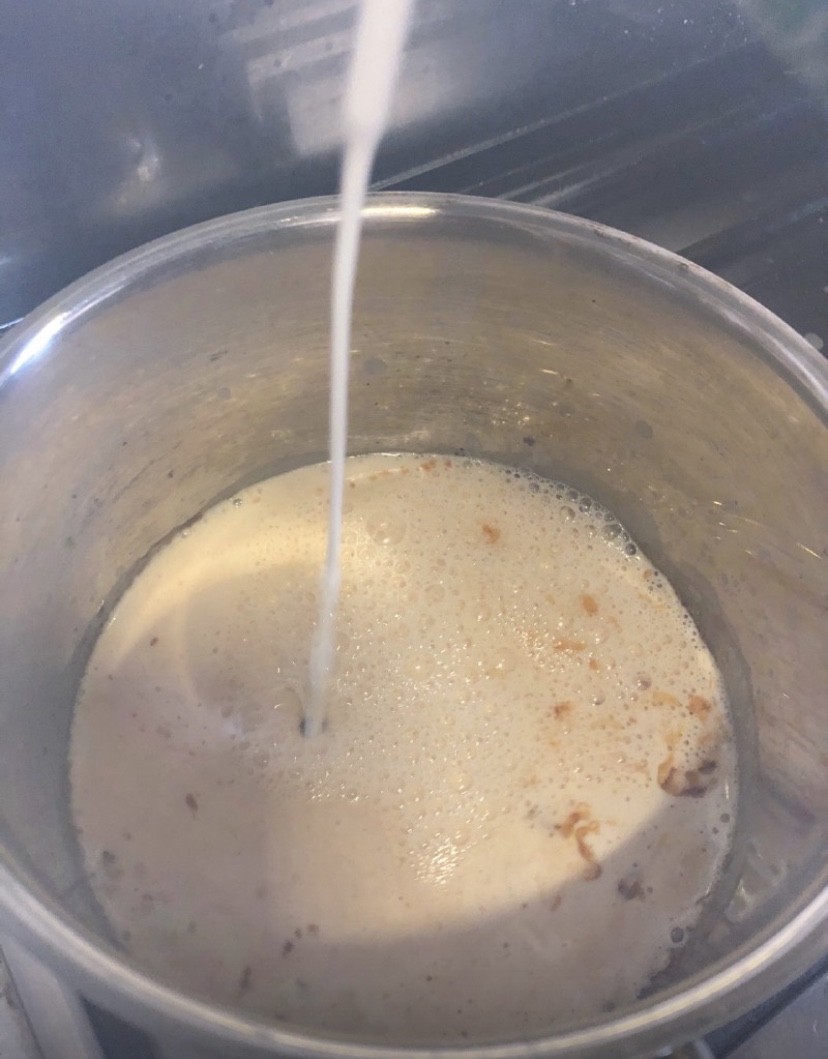 第三步：
放入红茶，把牛奶煮开。
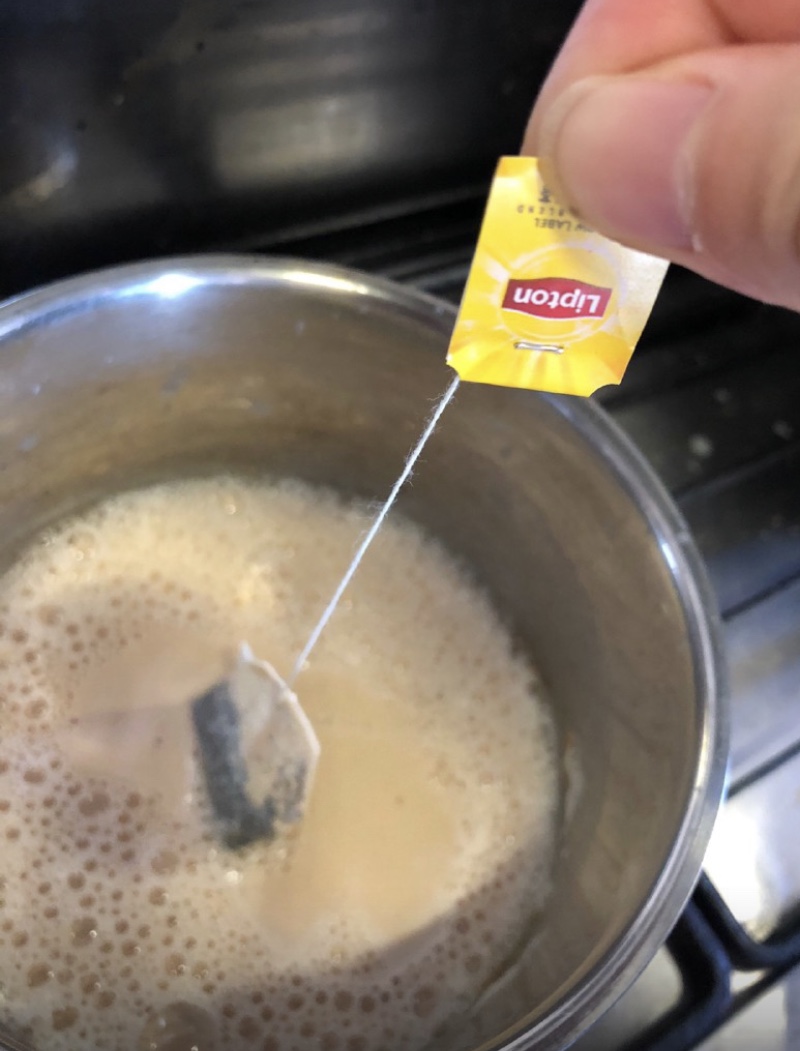 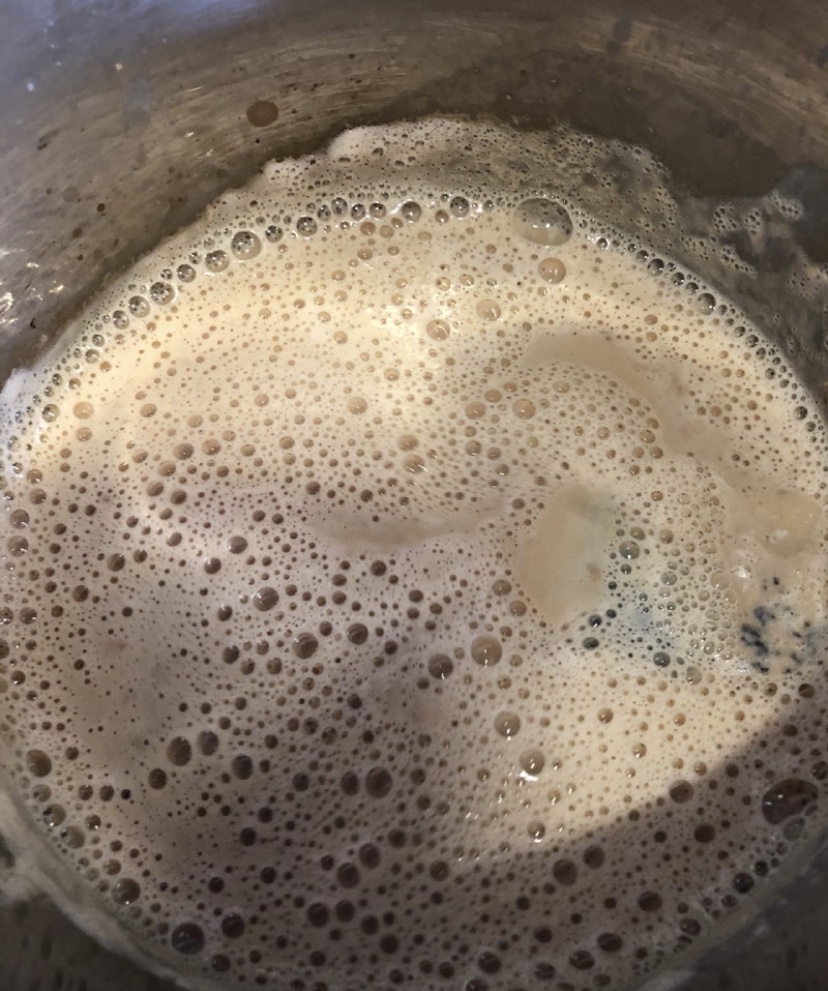 第四步：
ok啦，把奶茶倒入杯中。
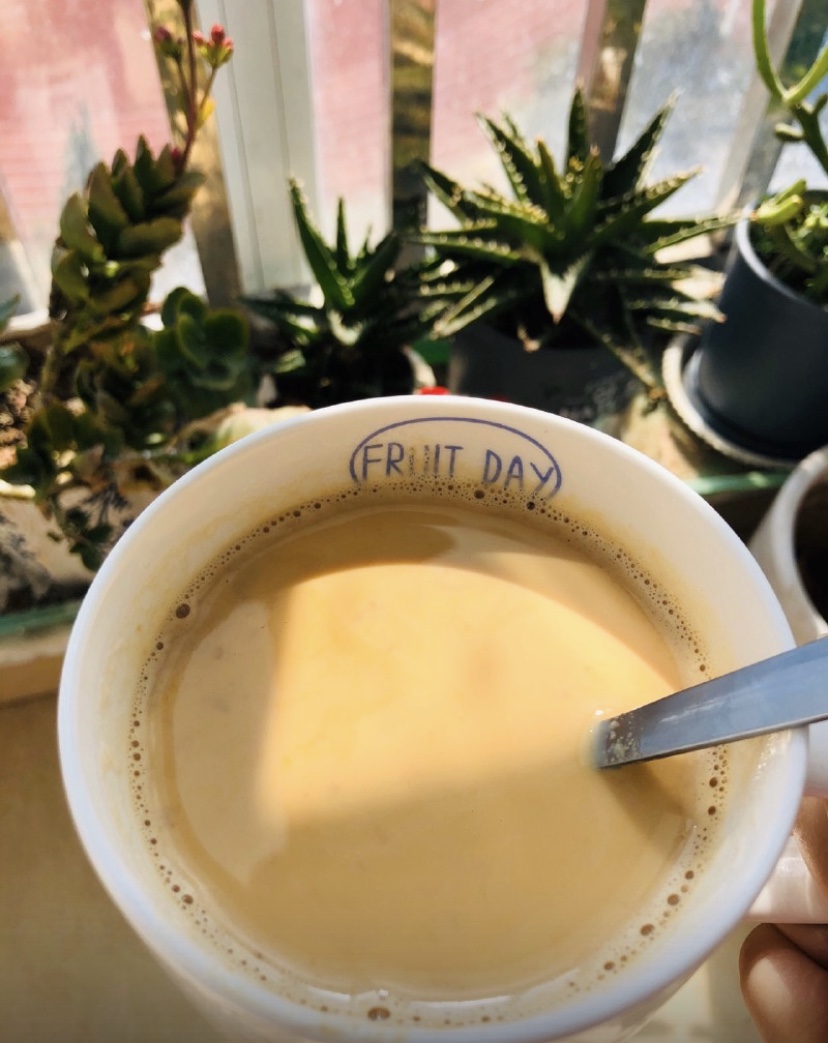 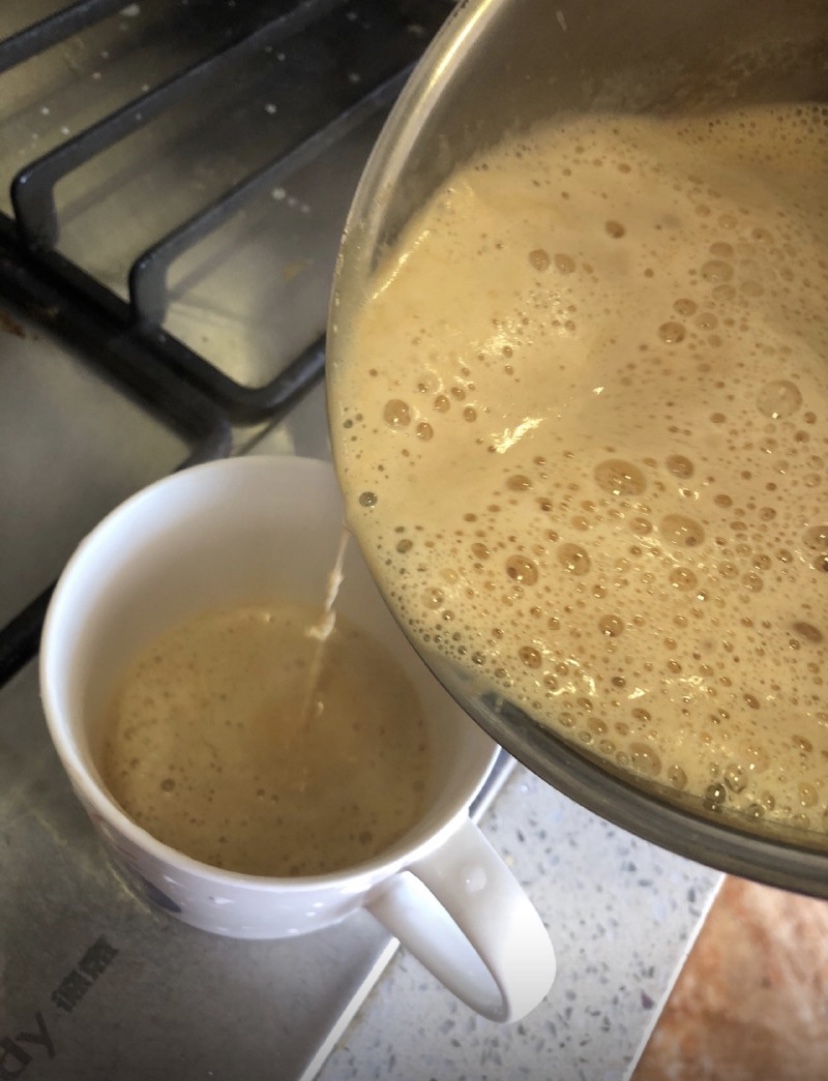